AT konference 2013Jezerka, Seč,  2.-6.5. 2013
KONTROLA CHOVÁNÍ V ÚSTAVNÍ A REZIDENČNÍ LÉČBĚ ZÁVISLOSTÍ 
Vývoj skálovského paradigmatu 

Doc. MUDr. PhDr. Kamil Kalina, CSc.
Klinika adiktologie  1.LF UK a VFN Praha
SANANIM Praha – Zdravotnické zařízení SANANIM
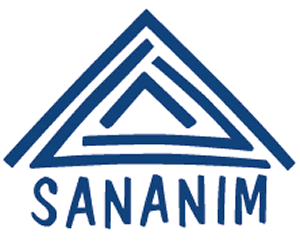 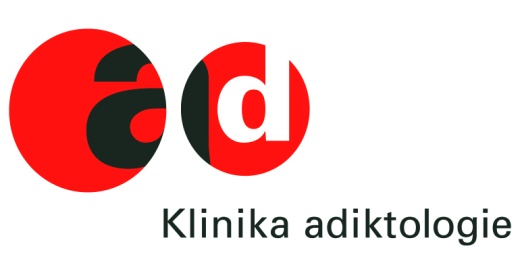 1
OBSAH
Charakteristiky a přehled behaviorálních terapií (BT)   
 Metody BT  založené na skinnerovském přístupu („manipulace s následky“):
 Token economy 
 Contingency management 
 Bodovací systémy 
Průzkum bodovacích systémů 2009
 Kontrola chování v terapeutických komunitách (TK):
 Přehled pravidel, norem a zvyků
 Problém sankční pasti 
 Implikace pro výzkum a praxi
2
CHARAKTERISTIKY BEHAVIORÁLNÍCH TERAPIÍ
Rotgers (1999) 
Lidské chování je spíše výsledkem procesu učení než výsledkem determinace genetickými faktory.
Stejné procesy učení, které vytvářejí problémové chování, mohou být použity k jeho změně. 
Chování je z větší části určeno působením situačních a environmentálních faktorů.
Skryté procesy, jako myšlení a prožívání, lze ovlivňovat prostřednictvím aplikace principů učení. 
Rozhodující součástí změny chování je projevení nových modelů chování v přirozeném prostředí.  
Každý klient je jedinečný a musí být hodnocen jako jedinec v daném kontextu. 
Základním kamenem adekvátní léčby je důkladná behaviorální diagnostika.
3
PŘEHLED BEHAVIORÁLNÍCH TERAPIÍ
Předpodmiňování podnětu: přístupy založené na klasickém podmiňování (pavlovovský princip):
Pozitivní přepodmiňování  (relaxace, slast, asertivita)
Averzivní terapie
Manipulace s následky: přístupy založené na operantním podmiňování (skinnerovský princip):
Plánování
 Předvídatelná evaluace (např. testování na přítomnost drog v moči)
Pobídkové terapie v širším slova smyslu
4
POBÍDKOVÉ TERAPIE
Obvykle založené jako institucionální kontrola chování
Stanovení norem (žádoucí a nežádoucí chování)
Stanovení odpovědí (odměny / tresty)
Známé typy: 
 Token economy 
 Contingency management (pobídková terapie v užším slova smyslu) 
 Bodovací systémy
5
TOKEN ECONOMY
Použití: v psychiatrických nemocnicích v 50.-60.letech 20.stol. (před 1.farmakolologickou  revolucí)
Cíl: aktivizace chronických pacientů 
Prostředky: odměňování žádoucího chování
Pobídka – „token“: bod, žeton, poukázka směnitelná za zboží, vstupenky do kina, na fotbal, do bazénu atd., event. za jiné výhody
Individualizovaný seznam žádoucího chování
Jasná   a jednoduchá převoditelnost token/odměna
6
CONTINGENCY MANAGEMENT (POBÍDKOVÁ TERAPIE V UŽŠÍM SLOVA SMYSLU
Použití: v současnosti většinou v  ambulantní léčbě závislých jako pomocná metoda v substitučním nebo odvykacím programu 
Cíl: zvýšení motivace pro udržení v programu aktivizace chronických pacientů 
Prostředky: odměňování žádoucího chování
Pobídka: malá finanční částka, výhoda v programu, postupně přechod na pozitivní sociální odezvu 
Individualizovaný seznam žádoucího chování
Jasný způsob kontroly, např. test moči na drogy  
Jasná  a jednoduchá převoditelnost žádoucí chování /odměna
7
POBÍDKOVÁ TERAPIE V ČR -„SKÁLOVSKÉ“ BODOVACÍ SYSTÉMY
Použití: v ústavní léčbě závislých jako jeden z ústředních prvků 
Cíl: tlak na adaptaci, zvýšení frustrační tolerance, selekce motivovaných / nemotivovaných pacientů 
Prostředky: odměňování žádoucího chování, sankcionování nežádoucího 
Pobídka: kladné a záporné terapeutické body a jejich zlomky či ekvivalenty  
Kolektivní  seznam žádoucího a nežádoucího chování
Disperzní způsob kontroly – spolupacienty, skupinou, personálem   
Kumulativní  a složitá převoditelnost žádoucí chování /odměna ; nežádoucí chování/postih
8
PRŮZKUM BODOVACÍCH SYSTÉMŮ 2009(in Kalina, 2013, příloha 7)
Osloveno 15 primářů,  došlo 10 odpovědí (66%)
6 primářů a primářek  poskytlo požadované dokumenty, většinou s osobním komentářem;
2 primáři stručně odpověděli v tom smyslu, že používají Skálův model a nic nového nevymysleli;  
1 primář sdělil, že přestali bodovací systém používat, protože je neslučitelný s principy TK;
1 vedoucí lékařka oddělení (navzdory vstřícné osobní komunikaci autora s primářem i jeho zástupcem), odpověděla, že autorovi nic nepošle, protože je to složité a nerozuměl by tomu.
9
PRŮZKUM BODOVACÍCH SYSTÉMŮ 2009 – PROČ SE POUŽÍVAJÍ?
Cíle a záměry 
Posilovat žádoucí a oslabovat nežádoucí chování. 
Poskytovat pacientovi jednoduchou informaci o tom, "jak si stojí.
Rozpoznat pobyty účelové či jinak méně smysluplné.
Motivovat pacienta k přijímání zodpovědnosti za "skupinu".
Udržet v léčebně spořádané prostředí.
10
PRŮZKUM BODOVACÍCH SYSTÉMŮ 2009 – OPATRNĚ FORMULOVANÉ VÝSTUPY 1
Hodnotící schémata jsou komplikovaná a podrobná.
Jsou patrné snahy o zjednodušení, narážejí na však na odpor středního zdravotnického personálu, který chce mít návod na řešení každé detailní situace. 
Hlavní váhu má záporná strana schématu, tj, hodnocení negativního chování a sankce za ně.
Nejtvrdším postihem za porušení základních pravidel je (podobně jako v terapeutických komunitách pro závislé) disciplinární ukončení léčby.
Objevuje se celá řada disciplinárních manipulací s léčebným schématem, např. Zkrácení, ale i prodloužení léčby,  dočasné vyloučení z léčby (překlad na jiné oddělení, zákaz účasti nebo mluvení  na skupině ).
11
PRŮZKUM BODOVACÍCH SYSTÉMŮ 2009 – OPATRNĚ FORMULOVANÉ VÝSTUPY 2
Přestupky a sankce za ně jsou odstupňované,  ty nejzávažnější zajišťují bezpečí pacientů podobně jako v terapeutických komunitách (prostředí bez drog, bez násilí a bez sexuálních vztahů). 
Disciplinární opatření však může dopadnout i na toho, kdo nasbírá dostatečný počet bodů za banální přestupky (“vyboduje se“). 
Existuje snaha rozšířit  kladnou strana schématu, tj, hodnocení žádoucího  chování a „odměny“, s explicitním přiznáním poučení z behaviorálních terapií.  
Je patrná snaha některých primářů zajistit v bodovacím systému větší účast samotných pacientů a jejich spolusprávy. Střední personál však může klást odpor a argumentovat, že to pacientům nelze svěřit.
12
PRŮZKUM BODOVACÍCH SYSTÉMŮ 2009 – OPATRNĚ FORMULOVANÉ ZÁVĚRY
Bodovací systém je v ústavní léčbě závislostí v ČR zakotvený a je mu přisuzován vysoký terapeutický význam. 
Skálovy  formulace rizik, výhod a nevýhod lze pokládat za dodnes platné.  
Snahy bodovací systém zjednodušit, rozvíjet (např. na základě poznatků pobídkové terapie), prověřovat jeho přiměřenost spolu s pacienty  nebo jej zcela opustit jsou ojedinělé.
Inovace nejsou obvykle vítány středním personálem. 
„Bodování“ představuje jakýsi subkulturní identifikační znak a symbol správné praxe. Při nedostatečné znalosti a sounáležitosti s příslušnou subkulturou existuje riziko neporozumění. 
Ověření účinnosti není známo.
13
KONTROLA CHOVÁNÍ – ÚSTAVNÍ LÉČBA VERSUS TERAPEUTICKÉ KOMUNITY 1
KONTROLA CHOVÁNÍ – ÚSTAVNÍ LÉČBA VERSUS TERAPEUTICKÉ KOMUNITY 2
KONTROLA CHOVÁNÍ – ÚSTAVNÍ LÉČBA VERSUS TERAPEUTICKÉ KOMUNITY 3
KONTROLA CHOVÁNÍ – ÚSTAVNÍ LÉČBA VERSUS TERAPEUTICKÉ KOMUNITY 4
SYSTÉM PRAVIDEL V TERAPEUTICKÝCH KOMUNITÁCH 1
18
SYSTÉM PRAVIDEL V TERAPEUTICKÝCH KOMUNITÁCH 2
19
SYSTÉMY PRAVIDEL A SANKCÍ V TK  – OPATRNĚ FORMULOVANÉ ZÁVĚRY
Kardinální pravidla jsou nejednoznačně  interpretovaná,  zejména pravidlo o sexuálních/erotických vztazích
Kromě kardinálních pravidel  existuje téměř nepřehledné množství pravidel nižšího řádu a parapravidel
Systém je téměř tak složitý nebo ještě složitější než skálovské a  post-skálovské bodovací systémy v ústavní léčbě
Systém umožňuje zneužívání moci klienty ve vyšších funkcích
Systém umožňuje „sankční past“ – obdoba „vybodování“ 
Rizika systému nejsou nahlížena,  existuje rigidita zvyků a tradic
Snahy systém zjednodušit, zprůhlednit, rozvíjet, prověřovat jeho přiměřenost  nebo jej zcela opustit jsou ojedinělé.
20
SYSTÉMY PRAVIDEL A SANKCÍ V TK  – NEOPATRNĚ FORMULOVANÝ ZÁVĚR
Terapeutické  komunity pro drogově závislé, které v 90.letech vznikaly jako alternativa „skálovského“ (Apolinářského) modelu ústavní léčby,  se mu  nyní přibližují více, než  si samy uvědomují
Jedním z ústředních problémů je složitý a nepřehledný systém pravidel a sankcí, který funguje jako samoudržovací  a může být kontraproduktivní („komunita s mnoha pravidly je mrtvá“ – Kooyman, 1993)
Podobně jako bodovací systémy, představují sankční systémy subkulturní identifikační znak a symbol správné praxe. Při nedostatečné znalosti a sounáležitosti s příslušnou subkulturou existuje riziko neporozumění. 
Ověření účinnosti není známo.
21
IMPLIKACE PRO VÝZKUM
Porovnání  systémů kontroly chování v ústavní léčbě závislostí a v terapeutických  komunitách  pro drogově závislé
Definování účinných faktorů v behaviorální  i ne-behaviorální oblasti
Definování rizik
Průzkum minimálních variant
Průzkum faktoru neurčitosti
„Vybodování“ a „sankční past“ - kvalitativní kasuistický výzkum
22
IMPLIKACE PRO PRAXI
Kultura zkoumání („jak to je doopravdy?“ „proč to tak je?“) 
Dialog v týmech a mezi týmy 
Reflexe rizik
Prevence  zneužití, retraumatizace a  poškození pacienta/klienta 
Odvaha k jednoduchosti (složitost může někde /někomu přinášet nepatřičné výhody) 
Odvaha k průhlednosti (fér je, abychom tomu všichni rozuměli a rozuměli tomu stejně; jinak to může  někde/někomu přinášet nepatřičné výhody)
Odvaha k personalizaci (apersonální  automatismus je terapeuticky kontraproduktivní; česky: když je to mašinka, není to člověk, když to není člověk, není to léčba)
23
PODĚKOVÁNÍ
Děkuji všem vedoucím pracovníkům v ústavní léčbě -  respondentům mého průzkumu z r. 2009 za jejich účast, zejména za tu sdílnou a otevřenou.
Děkuji vedoucím pracovníkům v ústavní léčbě -  respondentům výzkumu Mgr. Kateřiny Mladé v r. 2011-2012 za  jejich účast a spolupráci.
Děkuji kolegům z několik terapeutických komunit pro závislé za možnost nahlédnout do jejich systému kontroly chování  a/nebo o něm debatovat.
Děkuji všem, kteří chápou, že se ve svých závěrech mohu mýlit, ale mám dobrý úmysl iniciovat dialog a společnou učící zkušenost.
24
CO BY TOMU ŘEKL?
Díky za pozornost!kalina@adiktologie.cz kalina@sananim.cz
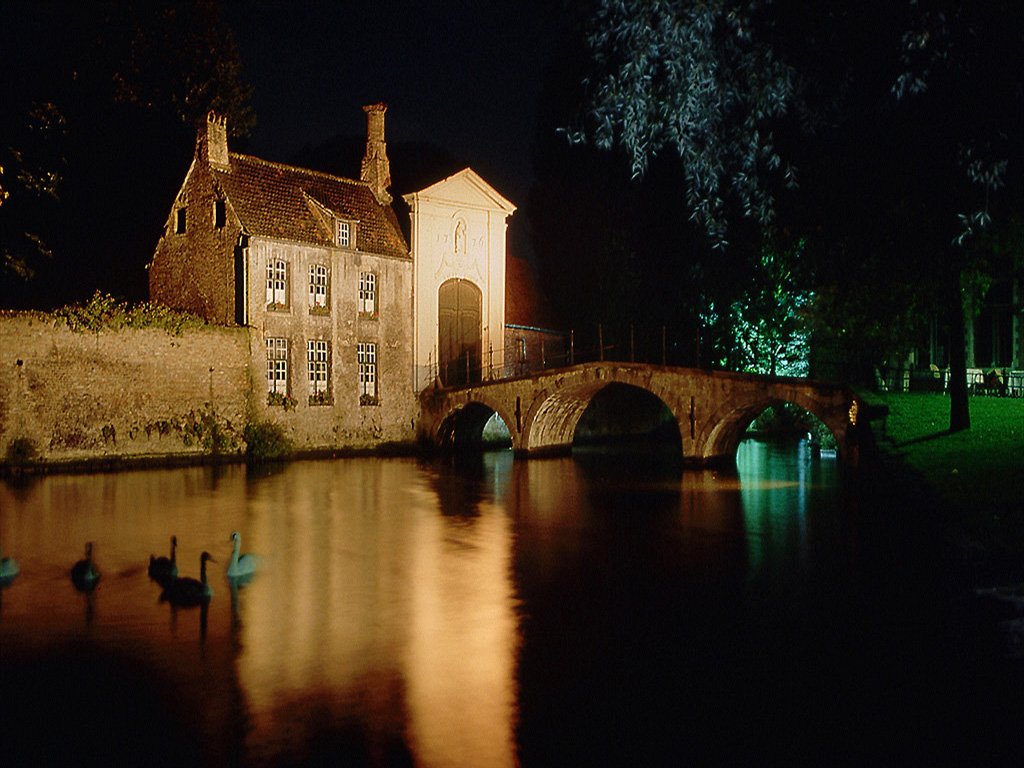